ТОЙ, ХТО НЕ ЗМІГ МОВЧАТИ
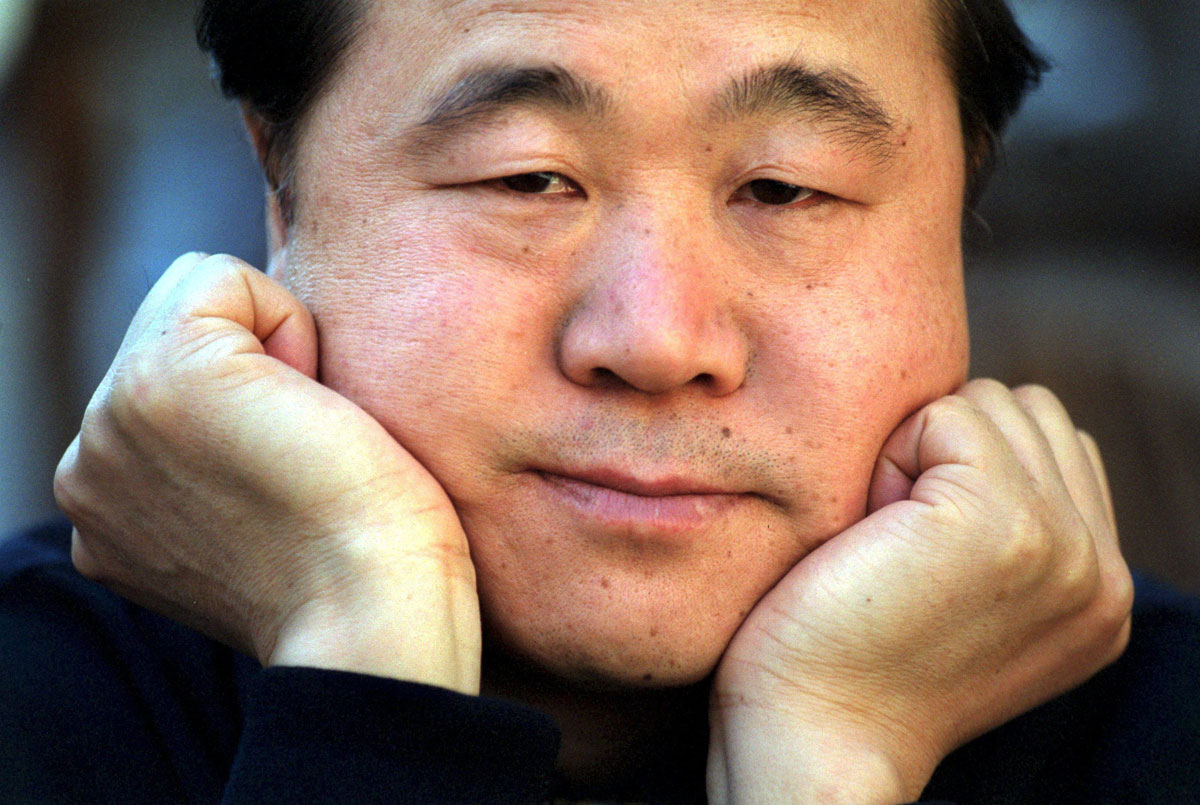 До вивчення оповідання китайського письменника 
Мо Яня
«Геній»
Епіграф
Тепер, коли ми навчилися 
літати у повітрі, як птахи,
плавати під водою, як риби,
нам не вистачає  тільки одного:
 навчитися жити на землі, як люди.
                          
  Б.Шоу
Подумаємо!
Чи всі ми завжди віримо у свою удачу? 
Чи не підривають нашу віру в себе бодай невеличкі труднощі або кепкування інших? 
Як зберегти в собі добро і душевну силу навіть тоді, коли здається, що весь світ проти  тебе?
Тема уроку
Мо Янь - сучасний китайський письменник, лауреат Нобелівської премії. Оповідання «Геній» - історія  талановитого юнака, який наполегливо  шукає спосіб убезпечення  людей від  руйнівних землетрусів
Мо Янь 莫言 ( псевдонім автора, з китайської означає «мовчи»)
Справжнє ім»я Гуань Моє
Анкета письменника
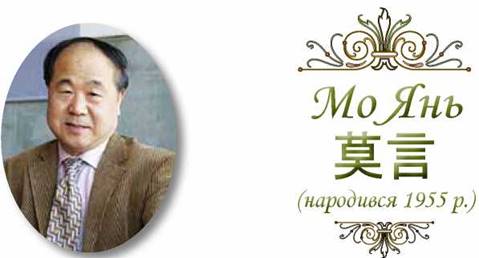 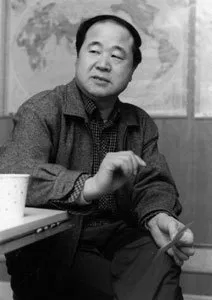 Анкета письменника
Принципи конфунціанства
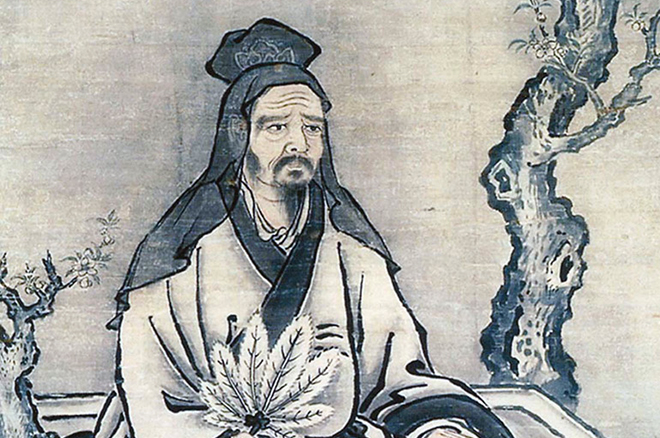 Конфуцій- середньовічний китайський 
філософ  і мислитель
Моральний принцип: «Для благородного мужа обов'язок понад усе».
Принцип самовдосконалення:«У бідності, самовдосконалюйся, коли справи на підйомі, вдосконалюй Піднебесну».
Принцип жертовності.
Одна з важливих якостей - стояти на смерть за добру справу, що означає безстрашно відстоювати правду. Конфуцій говорив: «У гуманності не поступатися вчителю». «Усім серцем бути відданим чесності, вченню, чеснотам». Немає нічого дорожчого за життя, а вища моральність - віддати своє життя за моральні ідеали».
Досконала людина має слідувати трьом правилам:
По-перше, бути чесною і великодушною. 
Це правило включає в себе дві сторони: «Чого не бажаєш собі, не роби іншому». «Той, хто прихильний до інших, отримає прихильність від інших; той, хто великодушний до інших, отримає великодушне ставлення від інших».
По-друге, досконала людина має бути зрілою. 
Це означає єдність істини, добра і краси, або знань, відчуттів і волі.
По-третє, необхідно проявляти самодисципліну. 
Для конфуціанців моральність не може бути встановлена законом або силою. Конфуцій говорив: «Чи можна чекати гуманності від інших, якщо сам не дотримуєшся гуманності?»
Життєве кредо письменника
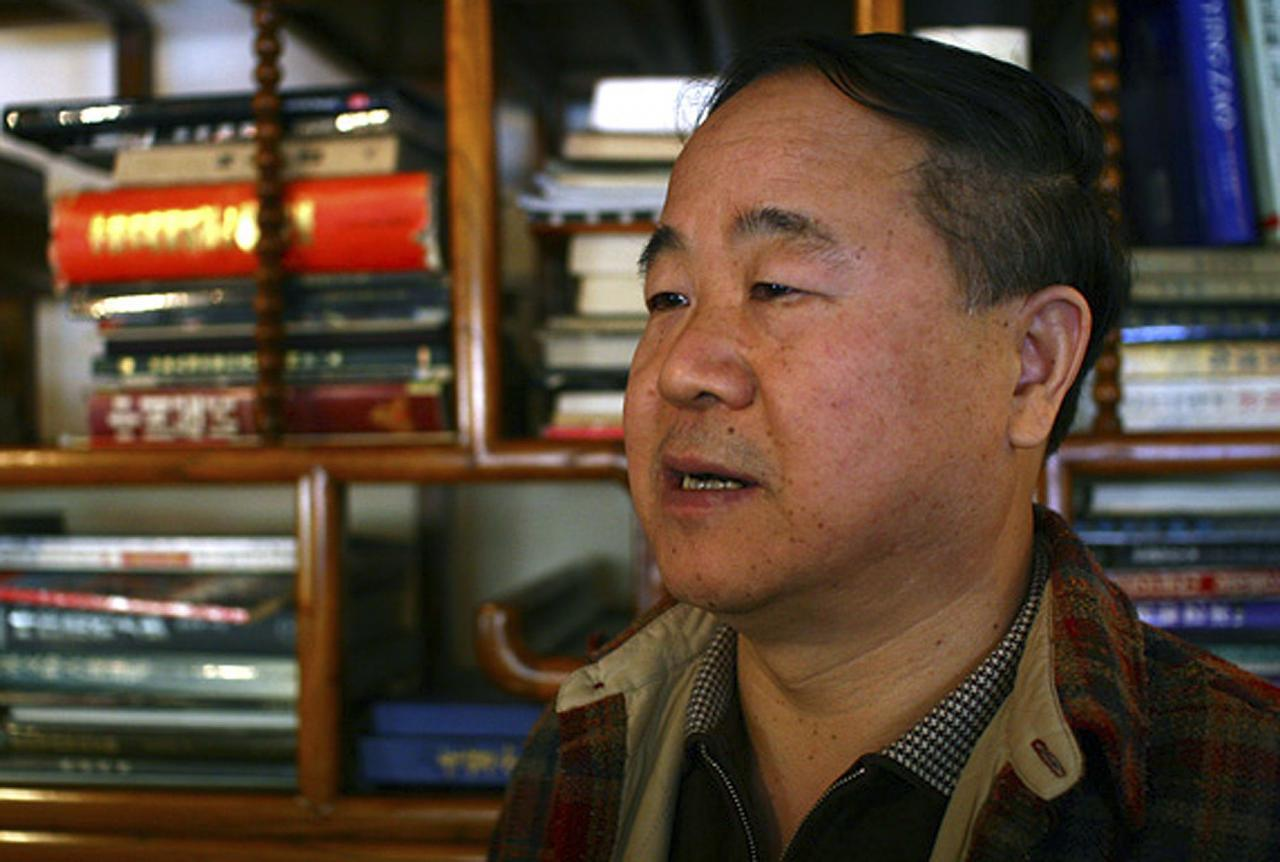 «Чого не бажаєш собі, не роби іншому»
Вручення Нобелівської премії( 2012р.)
Премія присуджена  за його роботи, в яких «галюциногенний реалізм поєднується з народними казками, історією та сучасністю»
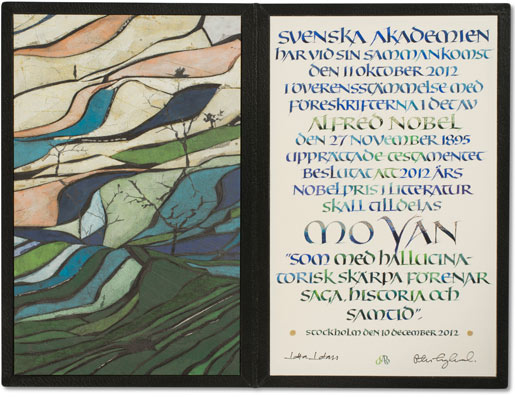 Проводимо дослідження
«Шлях від ненависті до поваги»
(взаємини однокласників з генієм)


Робота із інформаційною карткою ( в парах)
Уважно розглянте картину.
Хто попереду?
Кого ми бачимо на задньому плані?
Які ті, хто позаду генія? 
Пригадайте твір, у якому натовп не розуміє генія?
Єгіше Тадевосян. Геній і натовп
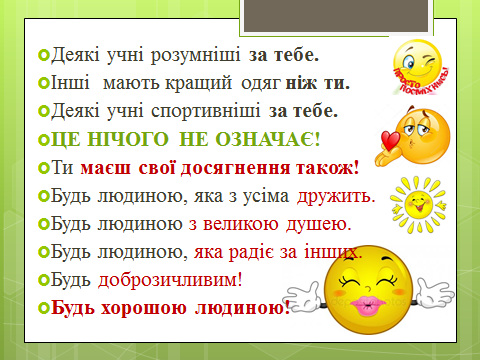 Проблематика оповідання( кроссенс)
2
1
3
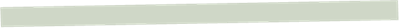 5
6
4
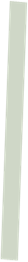 8
7
9
Проблематика оповідання китайського письменника Мо Яня «Геній»
1. Проблема геніальності ( 1,2)
2.Проблема взаємин генія з навколишнім середовищем ( 3)
3. Проблема виховання дитини в родині та школі(4)
4. Проблема відповідальності вченого перед суспільством (8, 6)
5. Проблема людської жорстокості.( 7)
6.Проблема призначення науки в суспільстві.( 9)
Мо Янь і Україна
Протягом доби, з 18:00 13 червня до 18:00 14 червня 2016 року, вперше в Україні у режимі non-stop у Національній спілці письменників України відбулись цілодобові читання на пошану китайського письменника, нобелівського лауреата з літератури Мо Яня. Захід було спрямовано на утвердження читання в Україні як важливої соціокультурної практики.
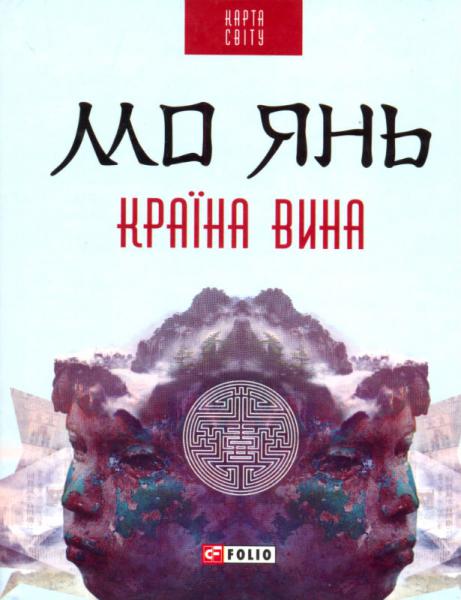 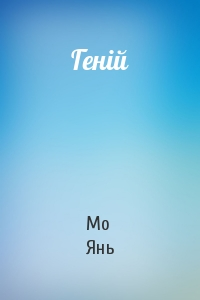 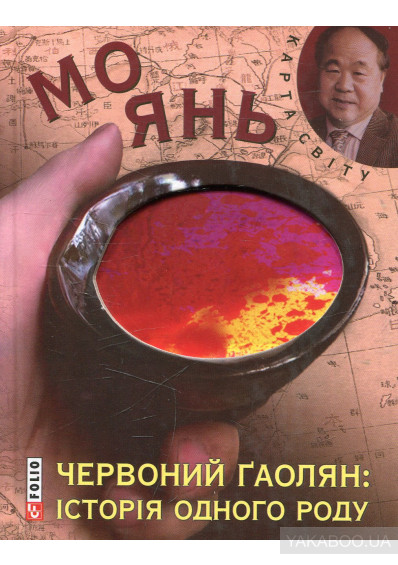 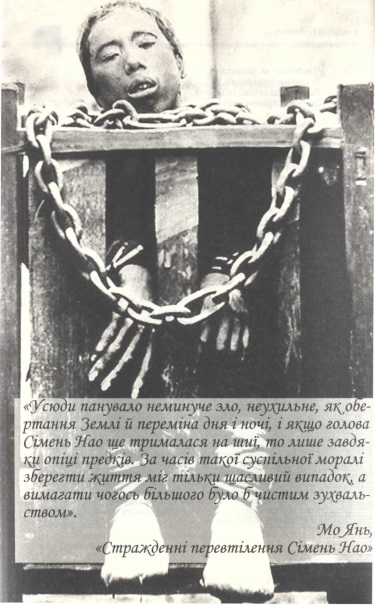 Мо Янь – китайський письменник, почесний доктор філології Відкритого університету Гонконгу. У 2012 році здобув Нобелівську премію з літератури. Його твори за стилістикою споріднені з романами магічного реалізму. Життя сучасного Китаю автор описує без прикрас і замовчувань. Письменник часто вдається до іронії та гумору.
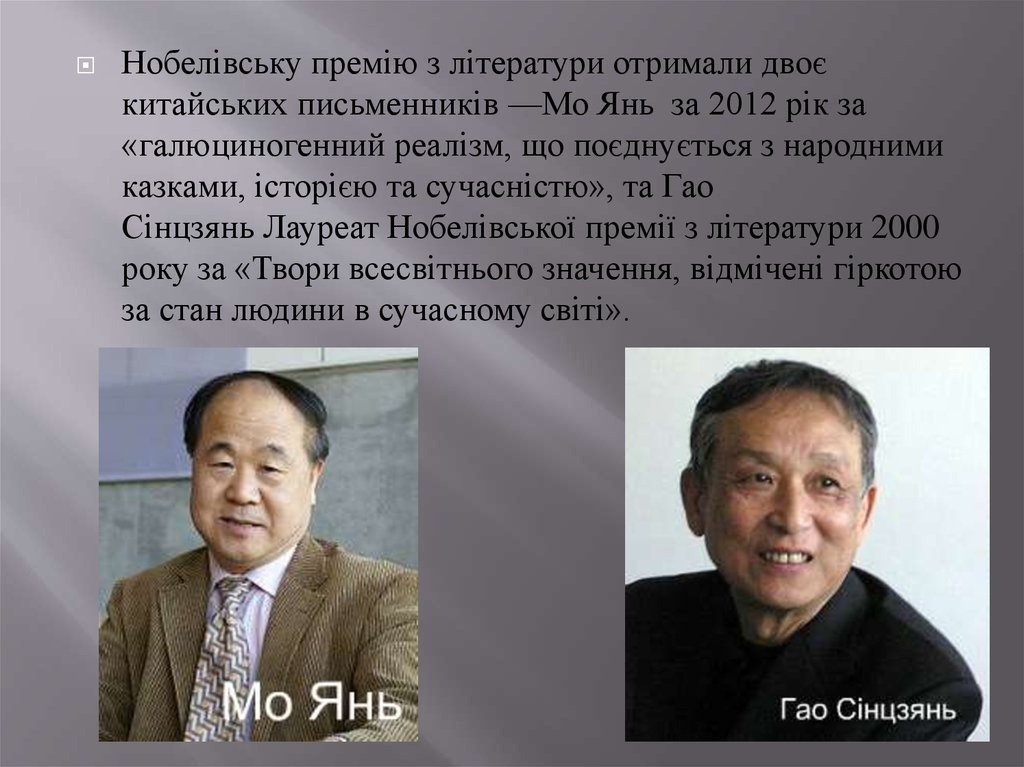 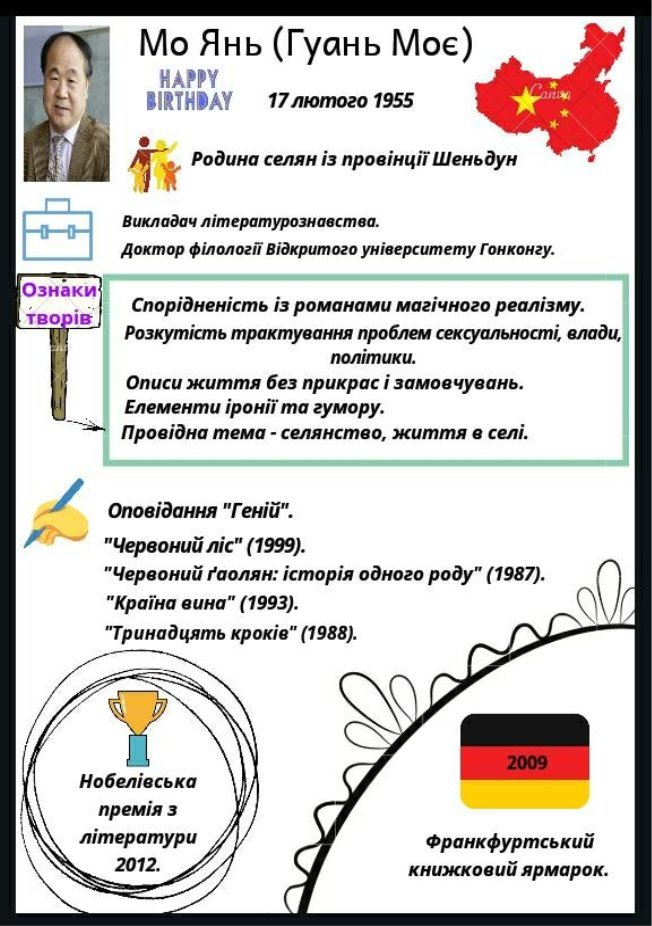 Сходинки до успіху
УРА! Я на вершині!
«Пінг-понг»
Сенкан
Характеристика
 Цзян Дажчі
Дослідження
Рефлексія
Урок дав мені для життя…
1.
2.
3.
4.
5.
«Не роби іншим того, чого не бажаєш собі»